Advanced Manufacturingcareer pathwayhttp://nencpathways.org/advanced-manufacturing/
Erica, Cortney and Diane
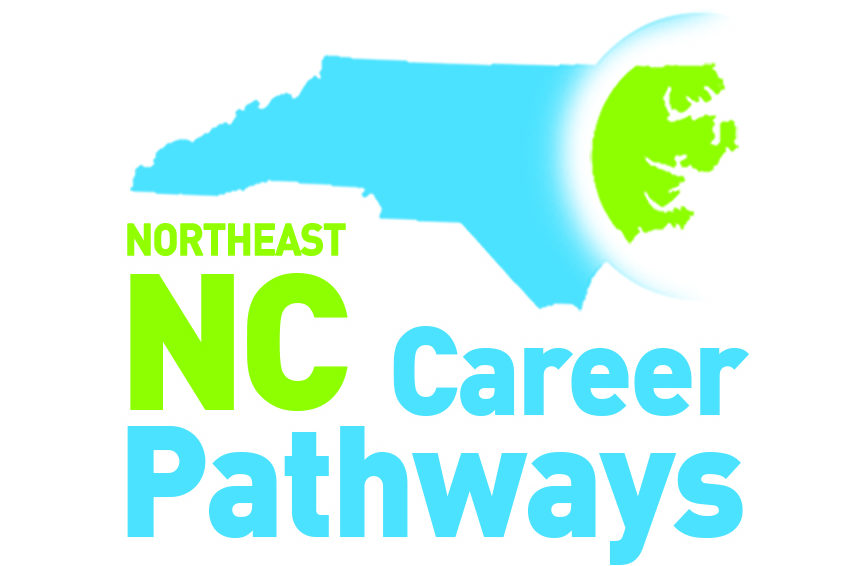 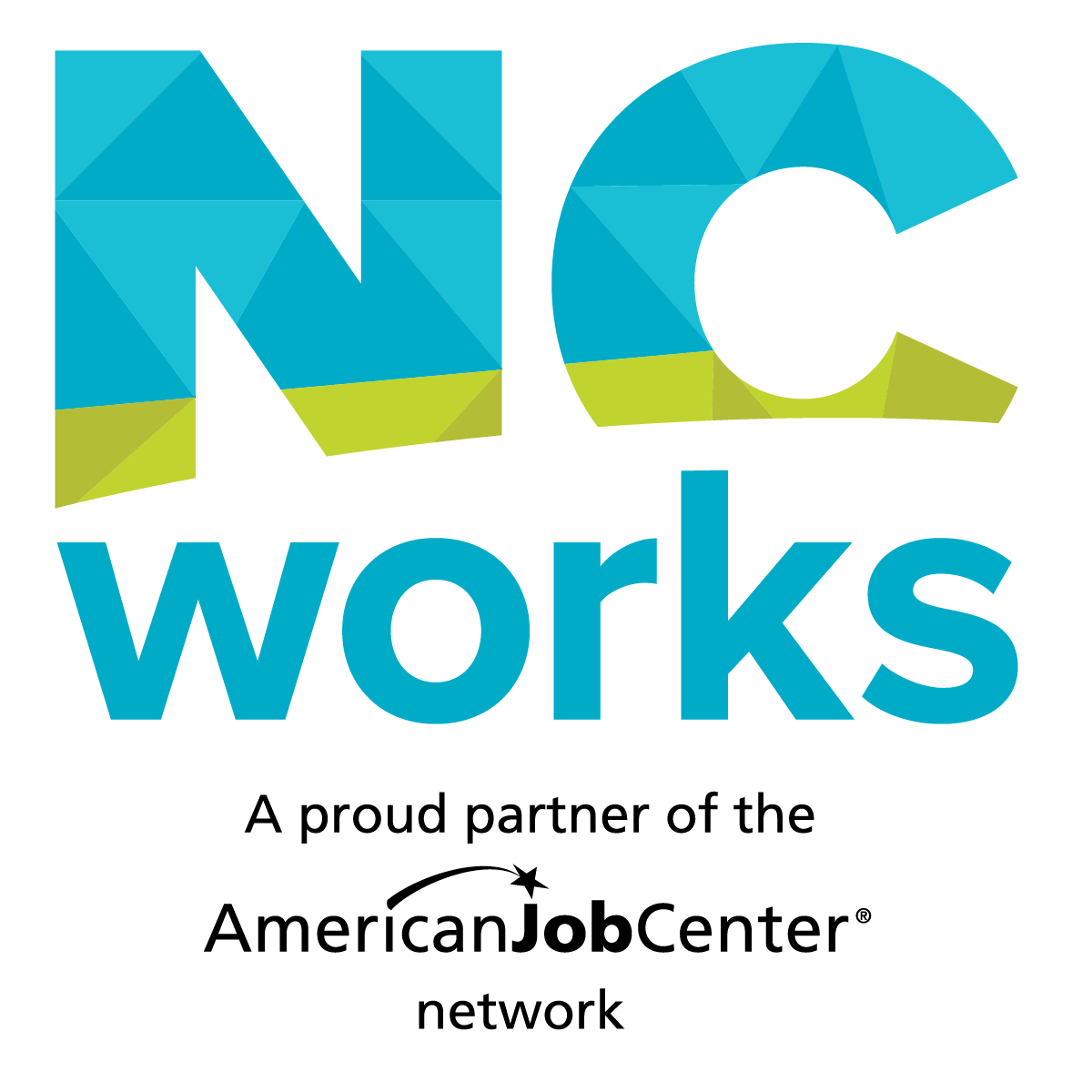 NCWorks Job Posting:
Air-O-Smith 
(Point Harbor) Kitty Hawk, NC

HVAC Heating, Air Conditioning, and Refrigeration Mechanics and Installers

O*NET OnLine: 49-9021.00
https://www.onetonline.org/link/summary/49-9021.00?redir=49-9021.01
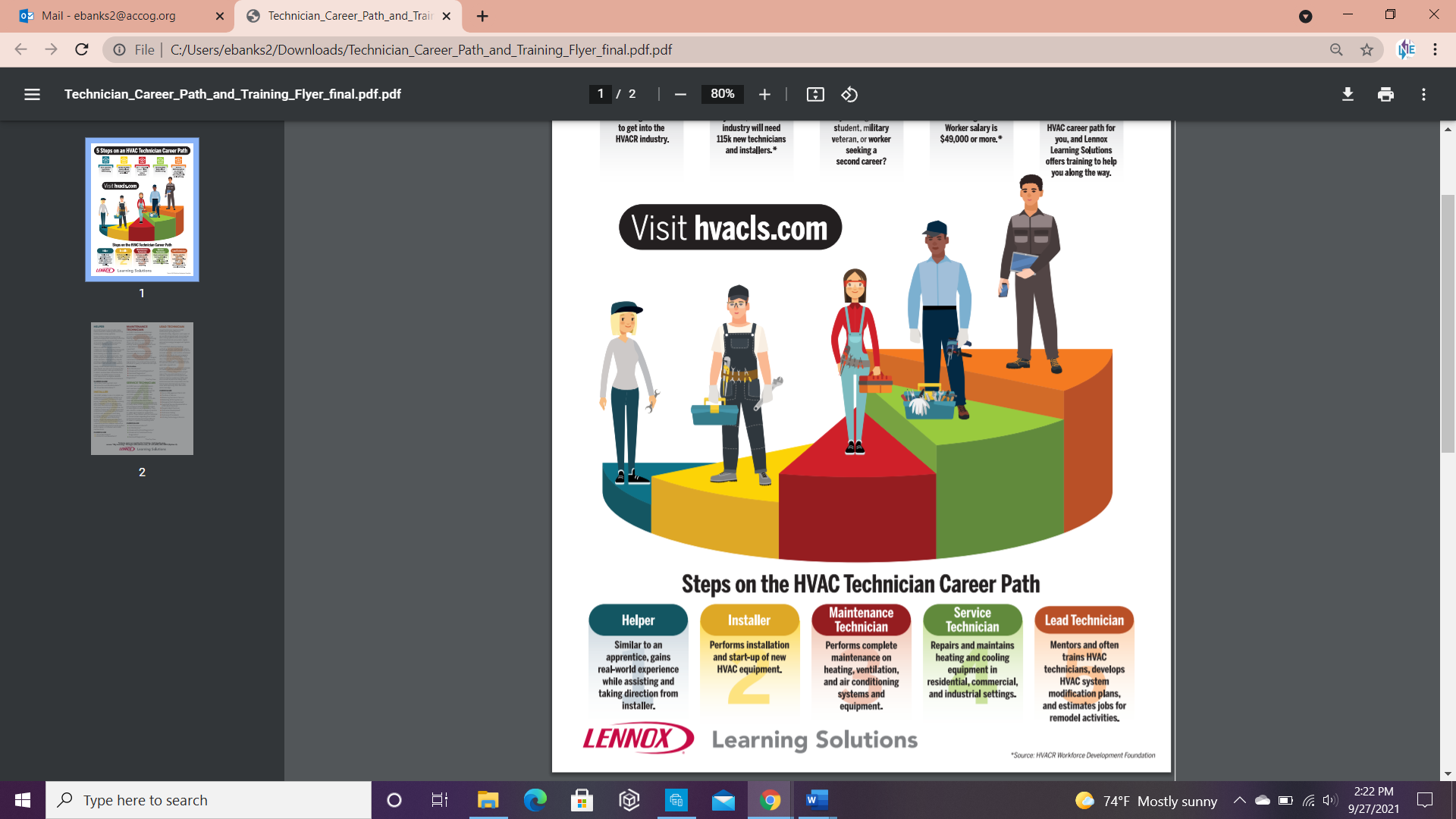 Advanced Manufacturing
$20.42
$24.32
$16.04
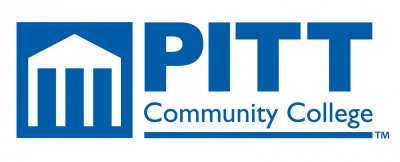 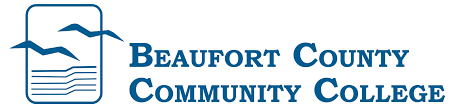 Education:
Post-Secondary Options:
 
1 semesters: HVAC Certificate 1 
(16 credit hours)

2 semesters: HVAC Certificate 2 
(12 credit hours)

Post-Secondary Diploma Program: Full-Time 
(2 semesters)

*ALL offered on the NWDB Approved Training List*
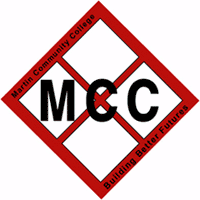 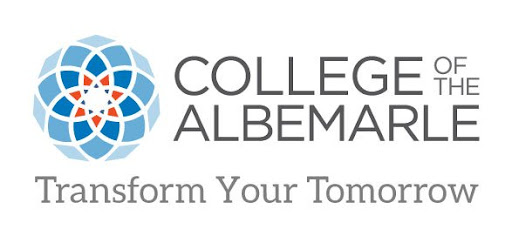 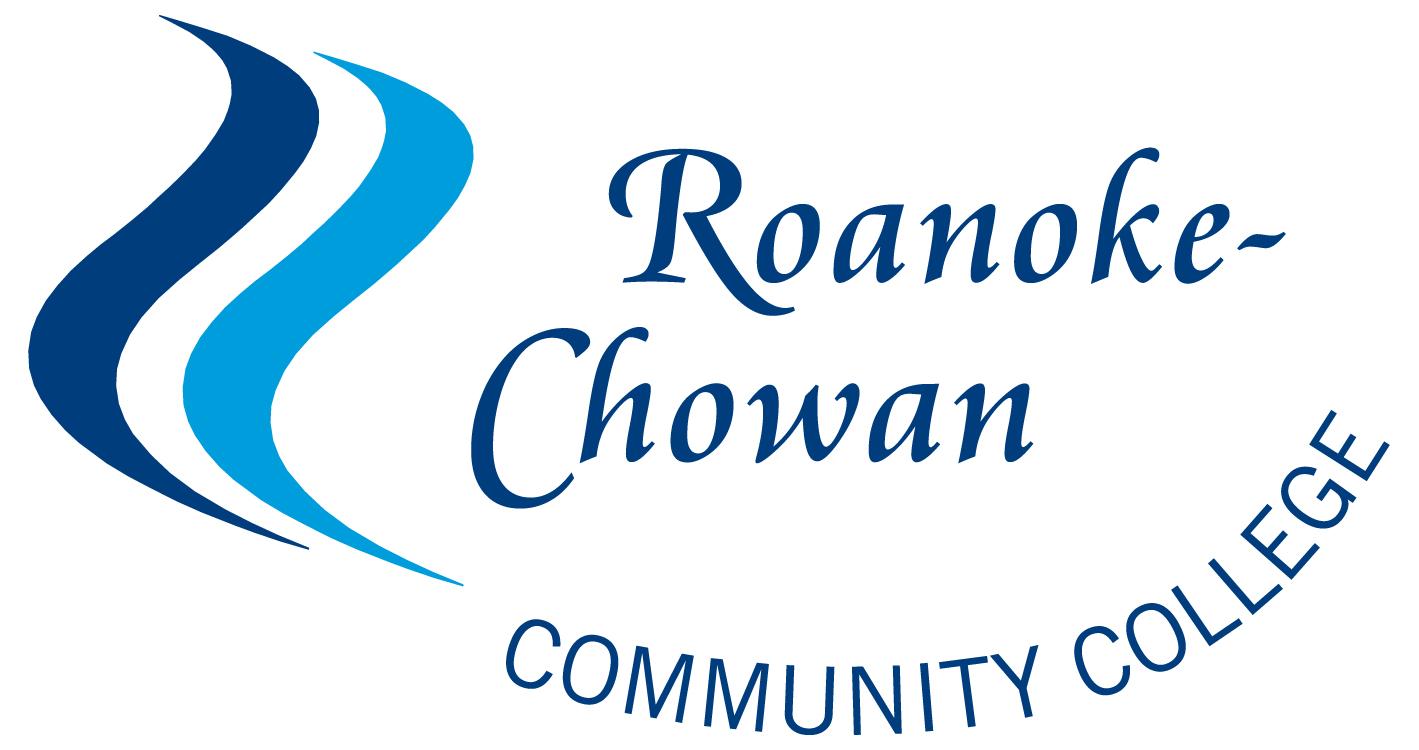 Traits: Troubleshoot, Repairing, Equipment Maintenance
 
Abilities: Problem Solving, Visualization

Transferrable Skills: Customer Service, Working independently, Attention to detail
Labor Market Information:
 
In Northeast Coastal North Carolina nonmetropolitan area:
Workers on average earn $21.23 per hour.
10% of workers earn $15.62 or less per hour.
10% of workers earn $28.93 or more per hour.
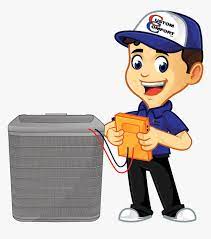 ** Job posting states a salary of between $20-$30 per hour